Les Enzymes Allostériques
Les enzymes allostériques sont des protéines qui jouent un rôle crucial dans la régulation des processus métaboliques. Ces enzymes, qui sont également connues sous le nom d'enzymes régulatrices, ont la capacité unique de modifier leur activité en réponse à la liaison de petites molécules, appelées modulateurs, à des sites distincts du site actif. Cette modulation allostérique permet un contrôle fin et précis des voies métaboliques, assurant une réponse optimale aux besoins changeants de la cellule.
Mouderas F.
Qu'est-ce qu'une enzyme allostérique ?
Définition
Les enzymes allostériques sont des enzymes polymériques ayant des sous unités en nombre paire, le plus souvent quatre (04) et dont l’activité catalytique varie en fonction de la conformation de leurs monomères, par la liaison d'un modulateur à un site distinct du site actif, appelé site allostérique. Ce modulateur peut être un activateur, qui augmente l'activité de l'enzyme, ou un inhibiteur, qui la diminue. 
Allo =  autre ; Stereos = site ou forme  
 Allostérie = autre site
Enzyme allostérique
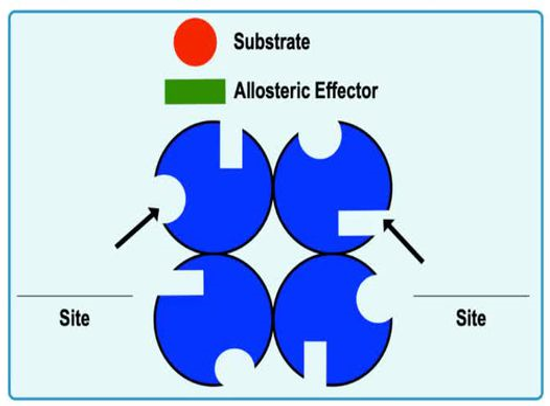 Active
Allosteric
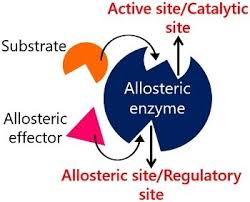 Il y a en général un site actif et un site allostérique par protomère.
Allostérie : propriété de certaines protéines actives qui peuvent changer de conformation lorsqu’elles se lient à un effecteur allostérique en un site différent du site actif. Cette liaison se traduit par une modification de l’activité.
Les enzymes allostériques peuvent exister sous deux conformations distinctes : 
- La forme relâchée ou R :  a une affinité élevée pour l’activateur allostérique ainsi que pour le substrat (km faible). 
- La forme tendue ou T  : a une affinité élevée pour l’inhibiteur allostérique mais une affinité faible pour le substrat (km élevé).
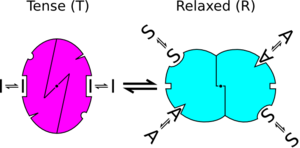 Transition allostérique
Modèle symétrique (concerté): Jacques et Monod (1965) 
 Une enzyme allostérique n’existe que sous 2 conformations, actives ou inactives. Toutes les sous unités sont soit sous forme active, soit sous forme inactive. Chaque molécule de substrat qui se lie augmente la probabilité de transition de la forme inactive à la forme active. 
2. Modèle séquentiel: Koshland (1966) 
La transition TR se fait en bloc, la fixation d’un substrat à une sous unité induit sa transition, et facilitera la transition des autres sous unités voisines.
Transition allostérique
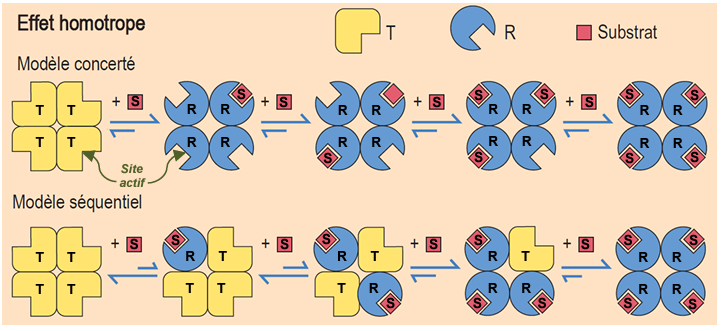 Caractéristiques cinétiques des enzymes allostériques  
Les enzymes allostériques ne répondent pas aux cinétiques classiques de Michaelis-Menten, mais à une courbe sigmoïde traduisant un phénomène de coopérativité. 
En effet, dans les enzymes allostériques, un site actif d’une molécule d’enzyme peut affecter un autre site actif de la même molécule d’enzyme. 
Une conséquence de cette interaction entre les sous unité est que sur le plan cinétique, la coopérativité se manifeste par des courbes vitesse-substrat de formes non plus hyperboliques mais sigmoïdales. Tout se passe comme si les premières molécules de substrat se fixaient difficilement mais qu’une fois fixées, elles favorisent la fixation des suivantes.
La coopérativité
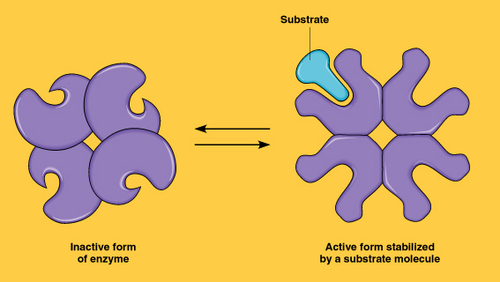 Caractéristiques cinétiques des enzymes allostériques
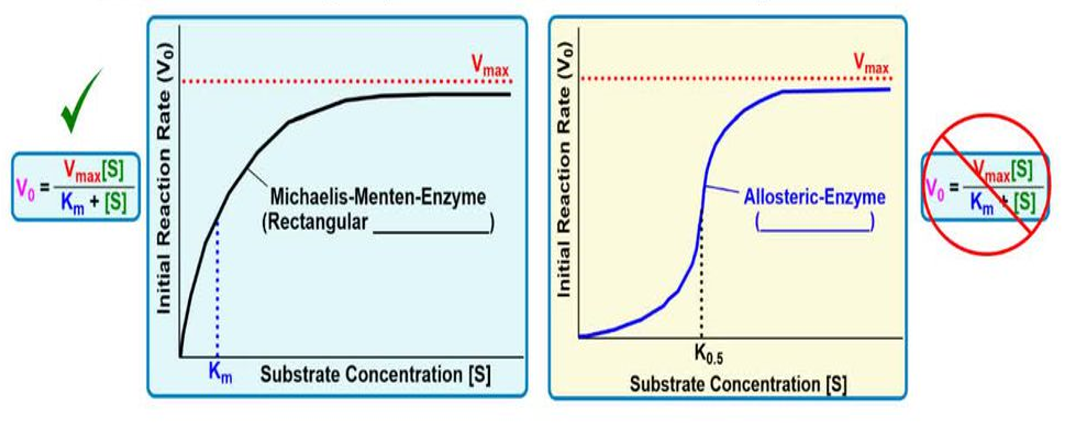 Action des effecteurs allostériques 
Ce sont des substances qui agissent comme activateurs ou inhibiteurs en modifiant la conformation des sites de liaison au substrat, ce qui change l’affinité pour le substrat.
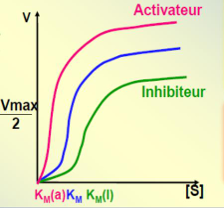 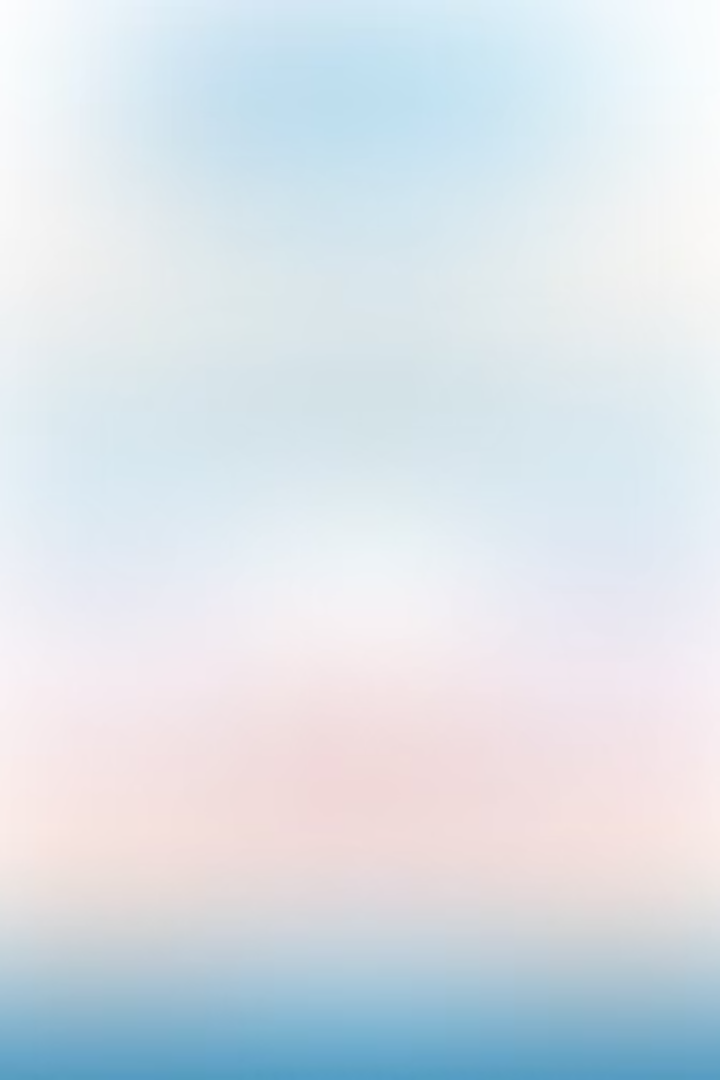 Mécanisme de régulation allostérique
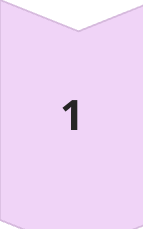 Liaison du modulateur
La liaison du modulateur au site allostérique induit un changement conformationnel dans l'enzyme.
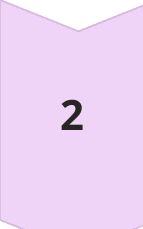 Changement conformationnel
Ce changement conformationnel se propage à travers l'enzyme, affectant la structure du site actif.
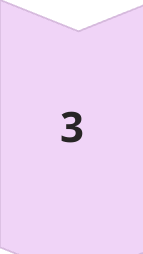 Modification de l'activité catalytique
Le changement de conformation du site actif modifie l'affinité de l'enzyme pour son substrat, augmentant ou diminuant ainsi l'activité catalytique.
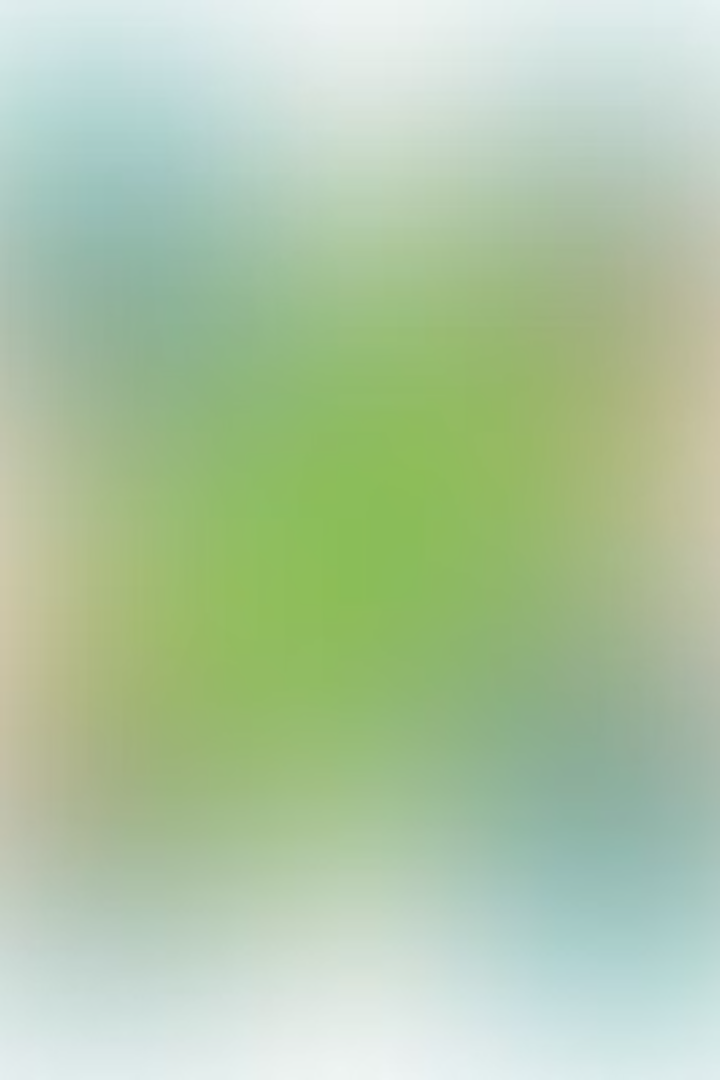 Exemples d'enzymes allostériques
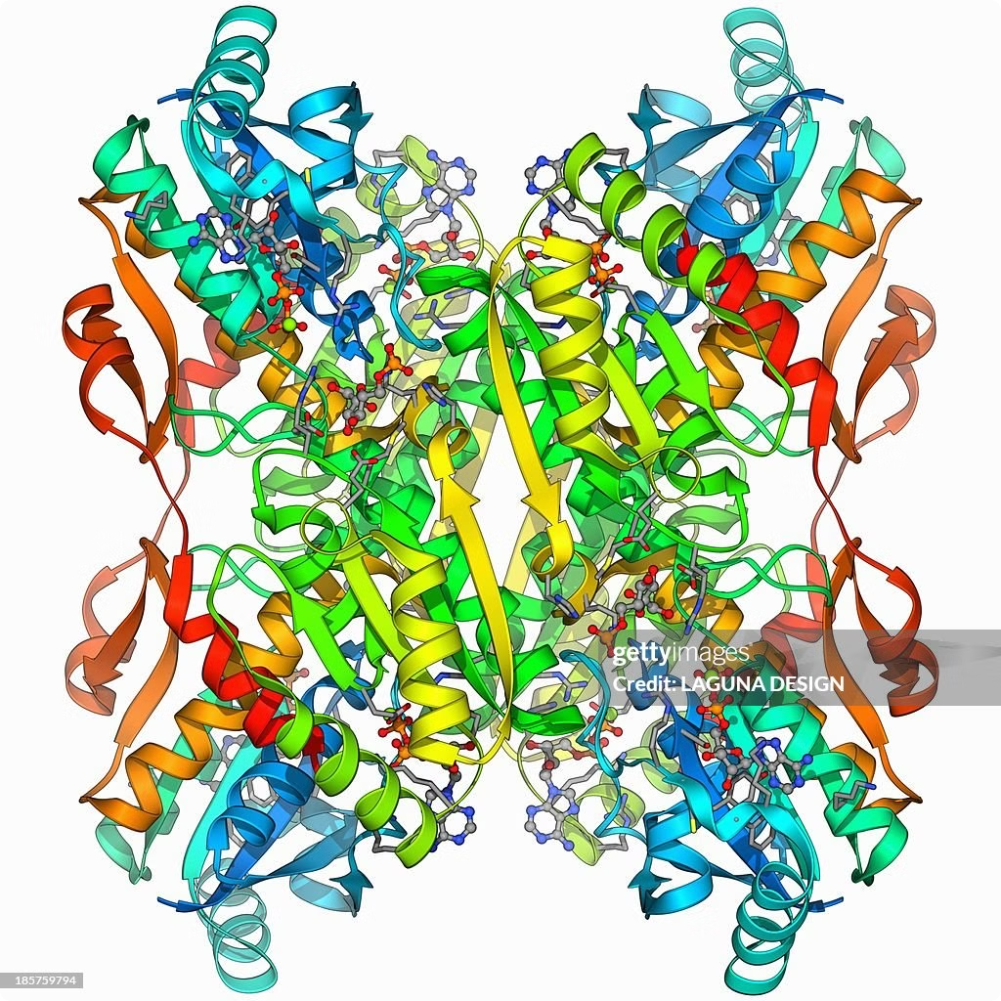 Nom
Fonction
Modulateur
Phosphofructokinase (PFK)
Glycolyse
ATP (inhibiteur), AMP (activateur)
Aspartate transcarbamylase (ATCase)
Biosynthèse des pyrimidines
CTP (inhibiteur), ATP (activateur)
Glycogène phosphorylase
Dégradation du glycogène
Glucose-6-phosphate (inhibiteur), AMP (activateur)
Régulation positive et négative des enzymes allostériques
Régulation négative
Régulation positive
La régulation positive se produit lorsque la liaison d'un modulateur augmente l'activité de l'enzyme. Les activateurs allostériques se lient au site allostérique et favorisent une conformation enzymatique plus active. Un exemple de cela est l'activation de la phosphofructokinase par l'AMP, qui stimule la glycolyse en cas de besoin d'énergie accrue.
La régulation négative se produit lorsque la liaison d'un modulateur réduit l'activité de l'enzyme. Les inhibiteurs allostériques se lient au site allostérique et stabilisent une conformation enzymatique moins active. Par exemple, l'ATP, un produit de la glycolyse, agit comme un inhibiteur allostérique de la phosphofructokinase, ralentissant la glycolyse lorsque les niveaux d'ATP sont élevés.
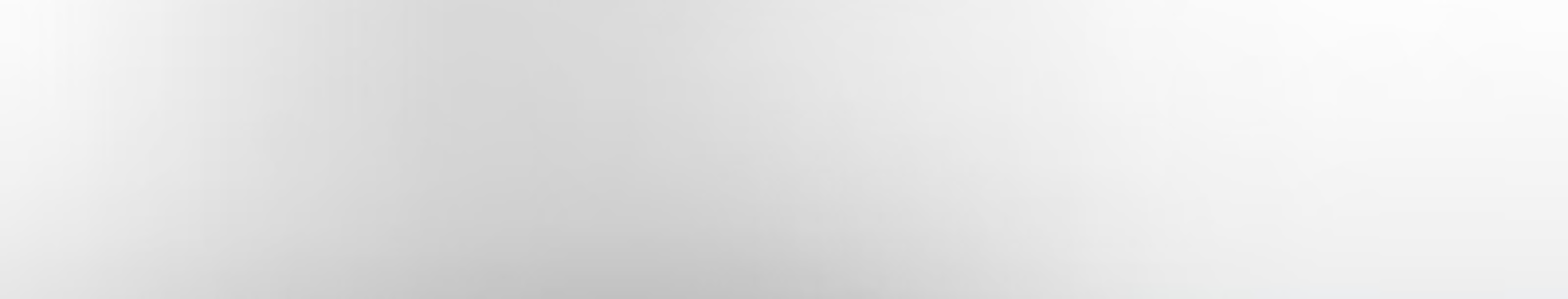 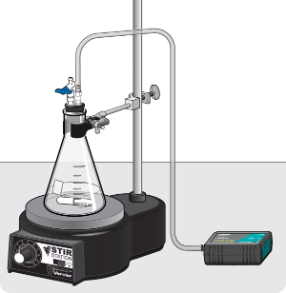 Applications des enzymes allostériques en biochimie
Développement de médicaments
Biotechnologie
Recherche scientifique
1
2
3
Les enzymes allostériques sont utilisées dans diverses applications biotechnologiques, notamment la production d'aliments, de produits pharmaceutiques et de biocarburants.
Les enzymes allostériques sont des outils précieux pour la recherche scientifique, permettant aux chercheurs d'étudier les voies métaboliques et de comprendre les mécanismes de régulation cellulaire.
La compréhension des enzymes allostériques a conduit au développement de médicaments qui ciblent spécifiquement les sites allostériques, permettant un contrôle plus précis des voies métaboliques.
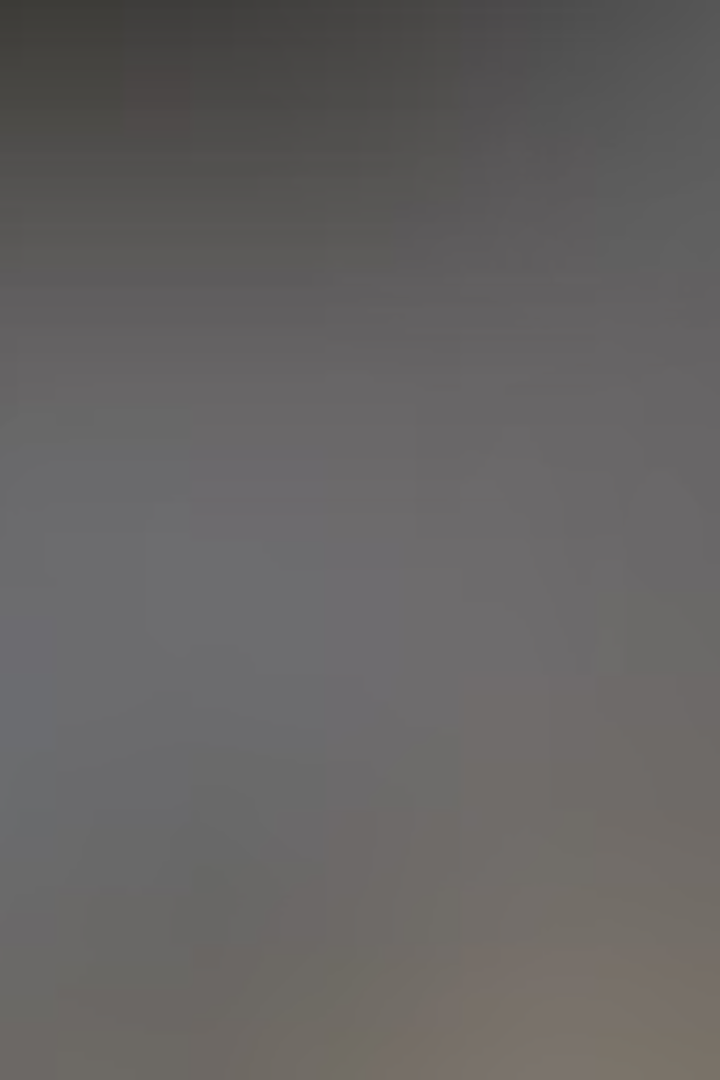 Conclusion et perspectives futures
Les enzymes allostériques sont des composants essentiels du métabolisme cellulaire, jouant un rôle crucial dans la régulation des voies métaboliques. Leur capacité unique à modifier leur activité en réponse à des signaux moléculaires permet un contrôle précis des processus cellulaires.